Antoine de Saint Exupery
Monika Blažinčić, 7. r
Autor
- rođen je 29. lipnja 1900.
- rođen je u plemićkoj obitelji
- bio je francuski pisac i zrakoplovac
- Najboljim mu se djelima smatraju knjiga pripovjedaka "Zemlja ljudi" i za mnoge, najljepši dječji roman "Mali princ„
- umro je 31. srpnja 1944.
Osvrt na djelo
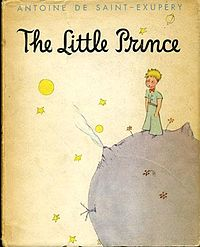 Mali princ je nastao 1943. godine 
prevedena je na više od 290 jezika
jedna je od najprodavanijih knjiga svijeta
pisac je sam ilustrirao knjigu
Fabula djela
Uvod
- upoznavanje s dječakom koji im govori o svom neuspjehu sa slikarstvom
- odrasli mu savjetuju da se odrekne slikarstva te da se radije posveti nečemu drugom
Zaplet
- dječak je naučio upravljati avionom te je letio po cijelom svijetu
- jednog dana je doživio kvar u pustinji Sahari
- bio je tisuću milja daleko od naseljenih krajeva, a imao je vode za nepunih osam dana
Vrhunac
- dječaka budi neobičan glasić koji od njega traži da mu nacrta ovcu
- dječak je dobro protrljao oči i uvjerio se da ne sanja
- upoznao je Malog princa koji mu priča o svojim pustolovinama
Rasplet
- dječak i princ pričaju, a princa pogodi munja i on se sruši (princa ugrize zmija i on umre)
- dječak svoj doživljaj priča ostalima
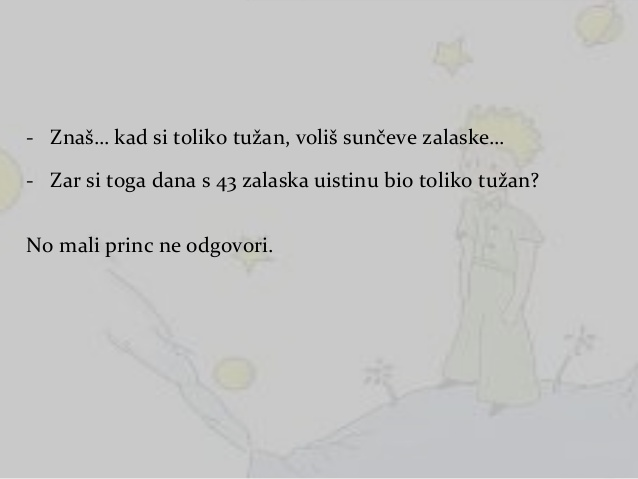 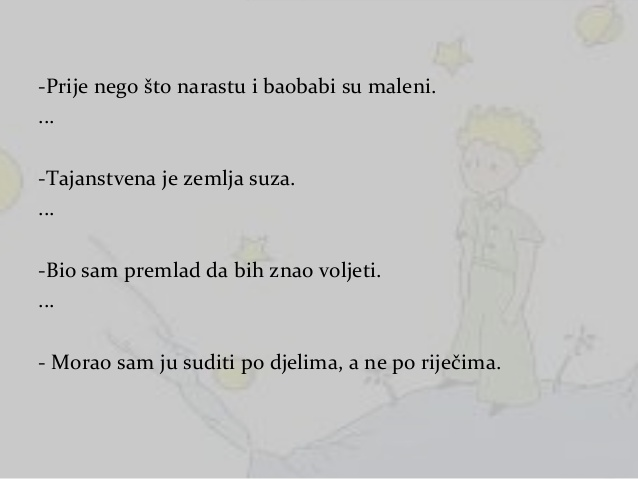 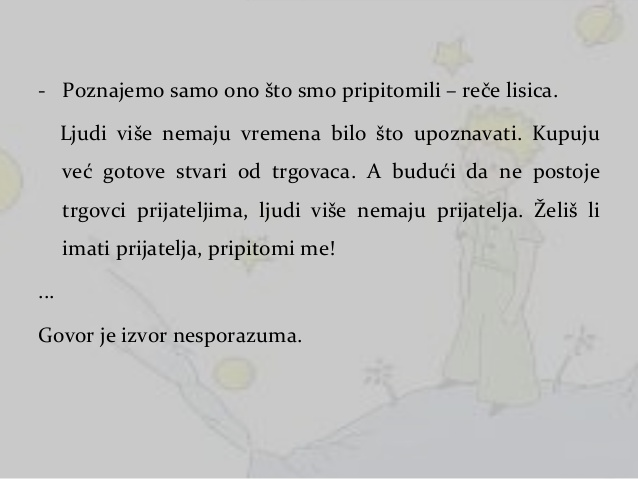 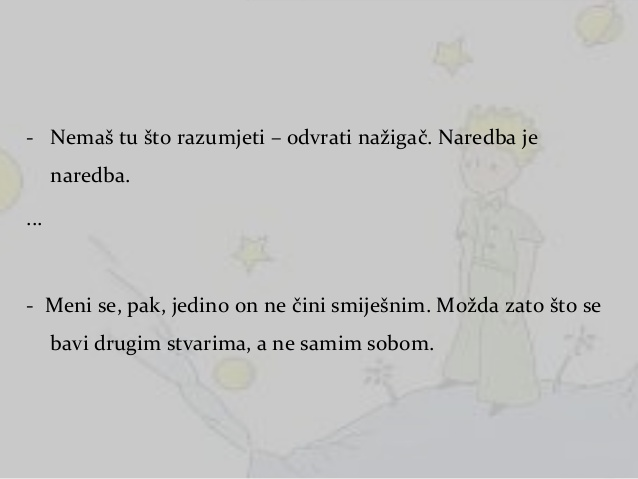 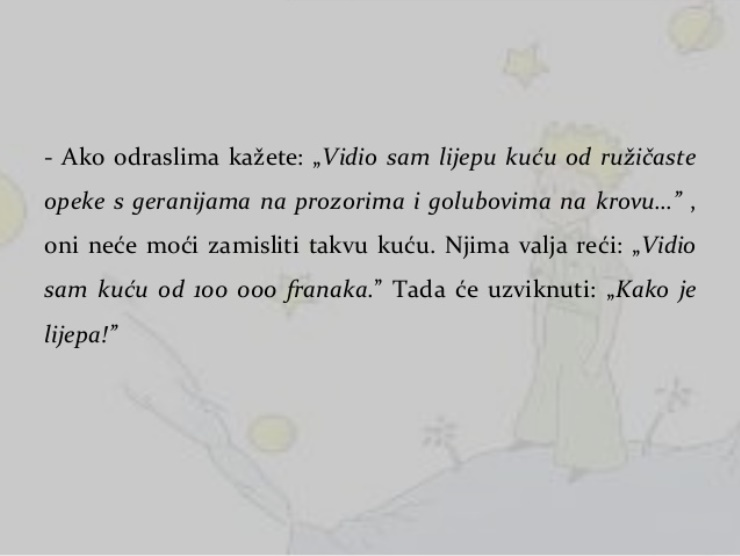 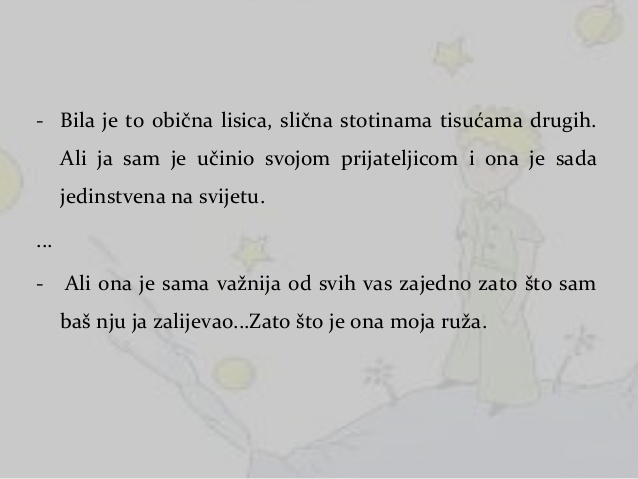 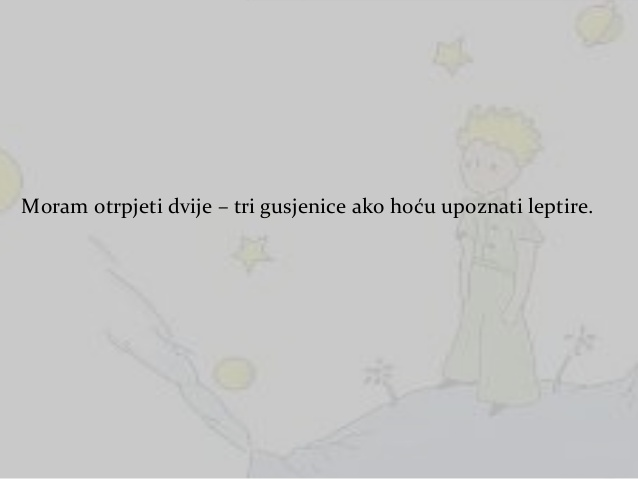 Hvala na pažnji!
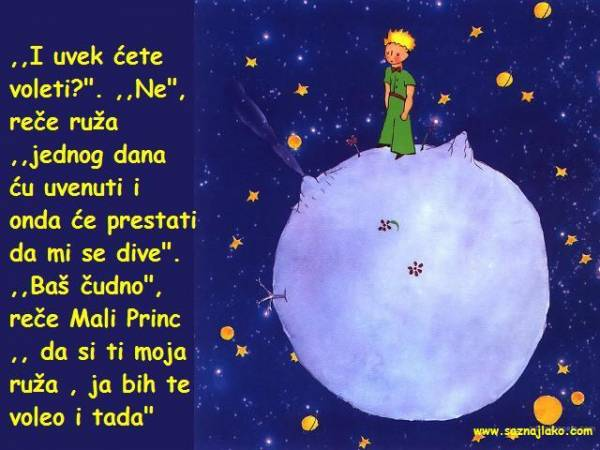